Please note, these are the actual video-recorded proceedings from the live CME event and may include the use of trade names and other raw, unedited content.
Selection and Sequencing of FDA-Approved Therapies for Patients with Previously Treated Advanced HCC
Andrew X. Zhu, MD, PhD
Professor of Medicine, Harvard Medical School
Director, Liver Cancer Research, MGH Cancer Center
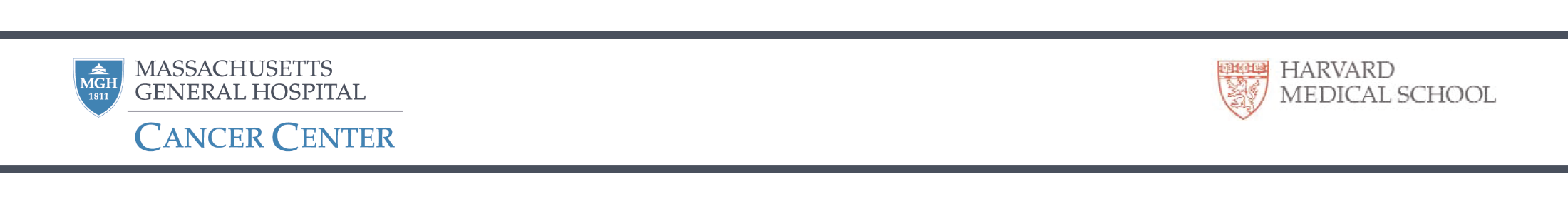 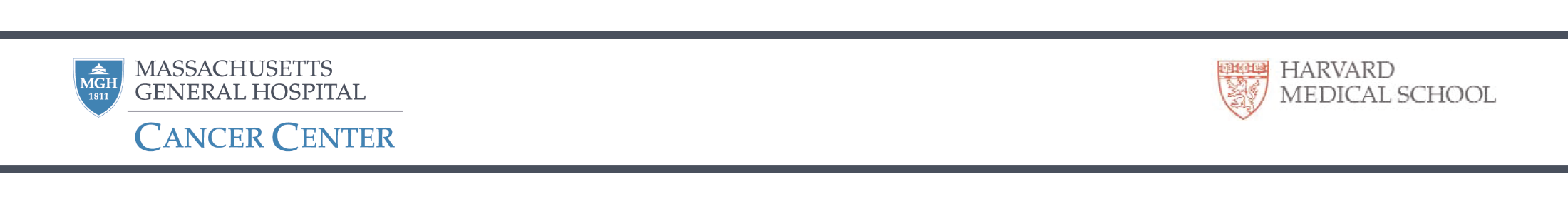 Disclosures
What would be your most likely second-line systemic therapy for a 60-year-old patient with HCC, a Child-Pugh A score and a PS of 0 who responded to standard-dose sorafenib for 6 months with minimal toxicity and then experienced disease progression?
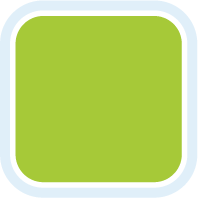 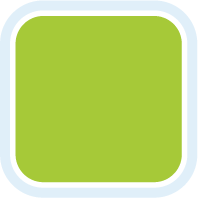 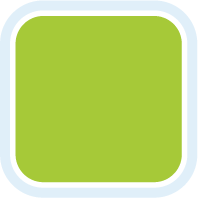 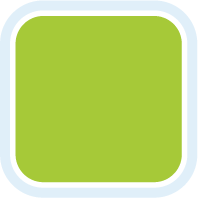 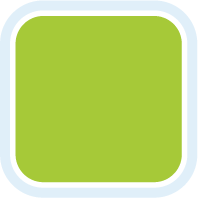 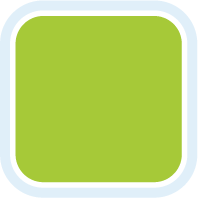 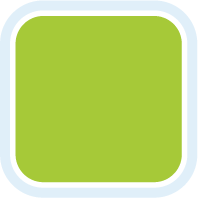 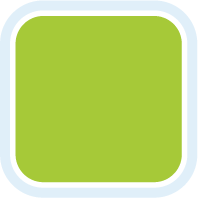 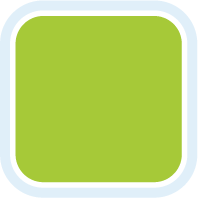 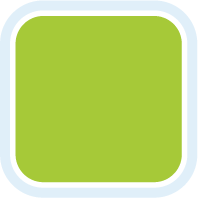 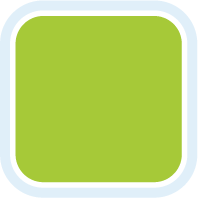 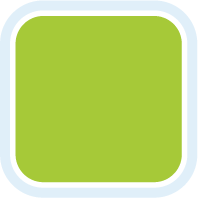 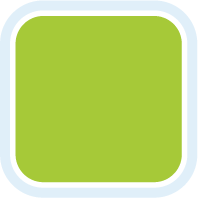 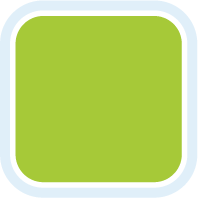 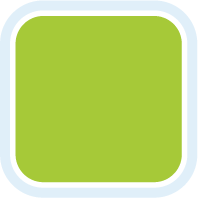 17
Nivolumab
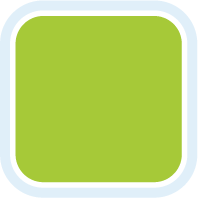 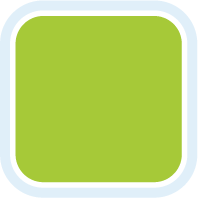 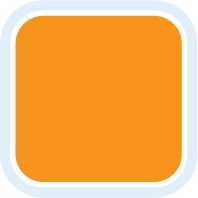 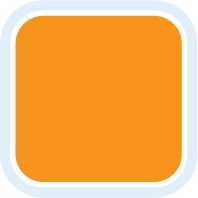 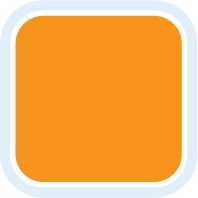 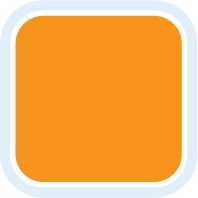 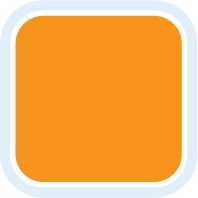 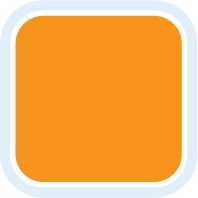 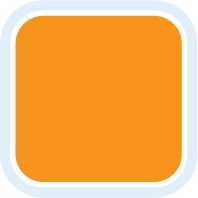 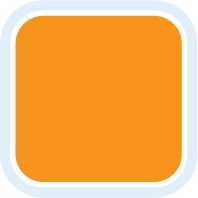 Regorafenib
8
N = 25 investigators
A patient with HCC has been receiving standard-dose sorafenib but is now experiencing disease progression and is about to start regorafenib. What starting dose of regorafenib would you use?
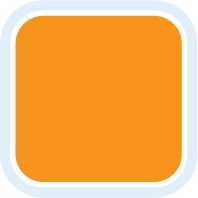 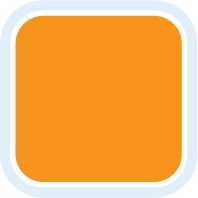 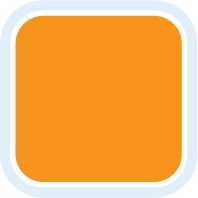 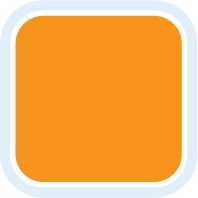 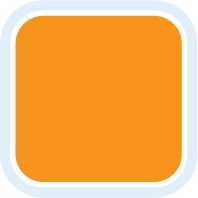 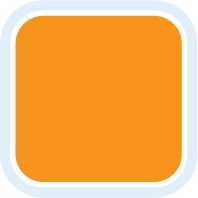 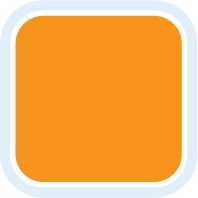 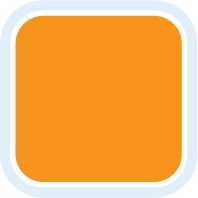 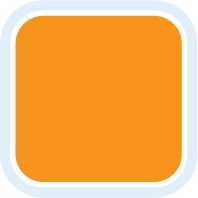 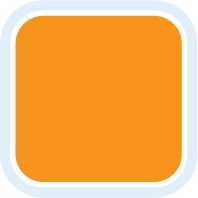 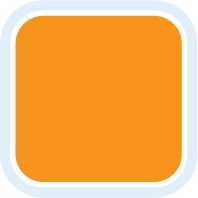 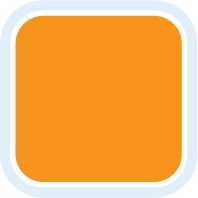 12
160 mg
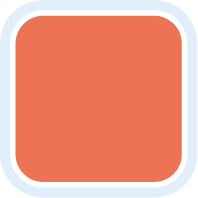 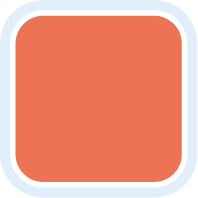 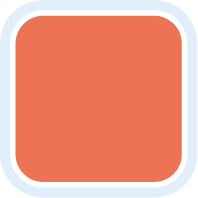 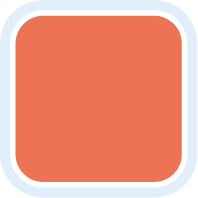 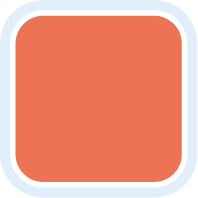 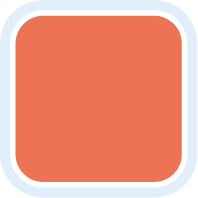 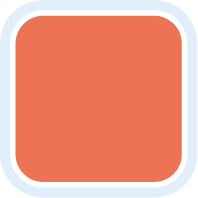 7
120 mg
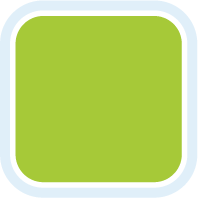 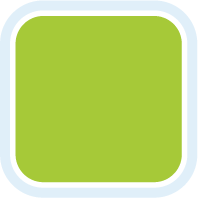 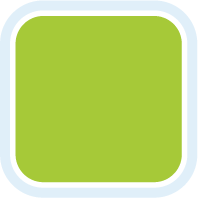 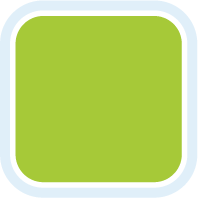 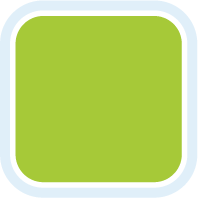 80 mg
5
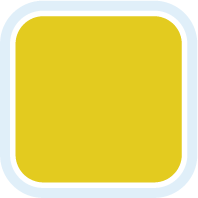 I would not use regorafenib for this patient
1
N = 25 investigators
What would be your most likely second-line systemic therapy for a 60-year-old patient with HCC, a Child-Pugh A score and a PS of 0 who responded to standard-dose lenvatinib for 6 months with minimal toxicity and then experienced disease progression?
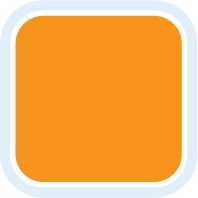 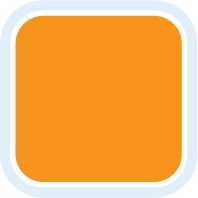 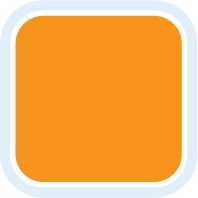 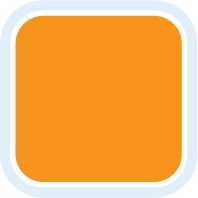 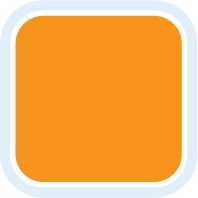 5
Regorafenib
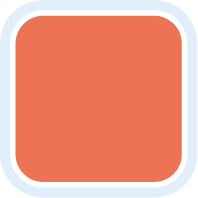 1
Sorafenib
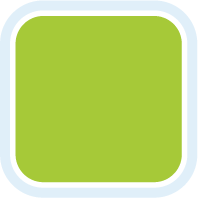 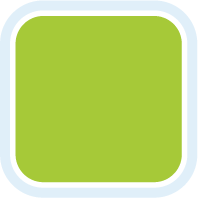 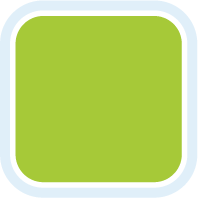 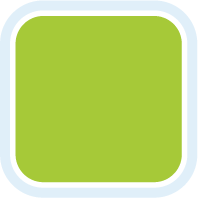 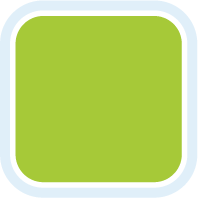 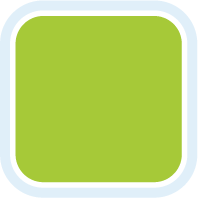 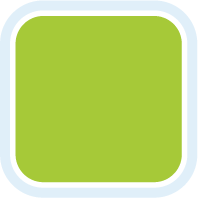 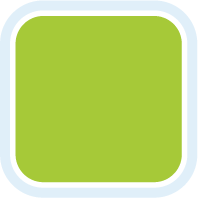 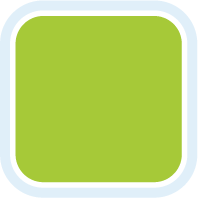 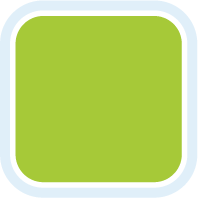 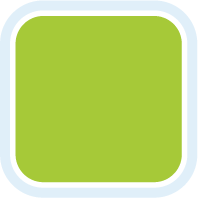 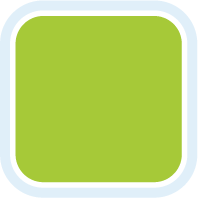 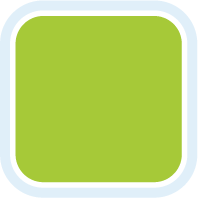 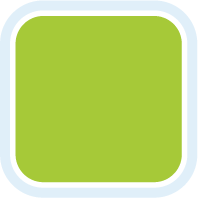 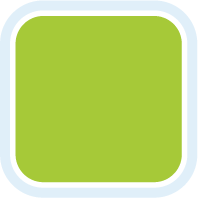 Nivolumab
18
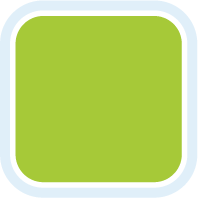 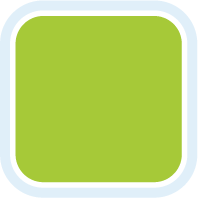 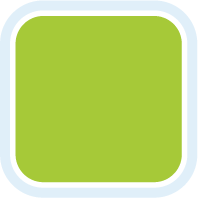 N = 24 investigators
Consider the last patient in your practice who received second-line systemic treatment for HCC. What systemic treatment did the patient receive?
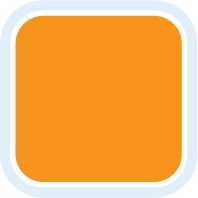 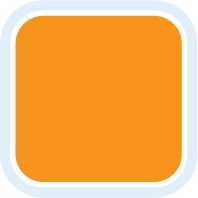 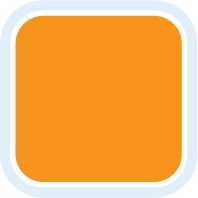 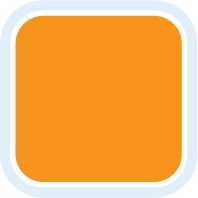 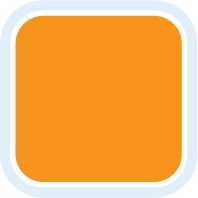 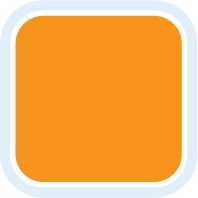 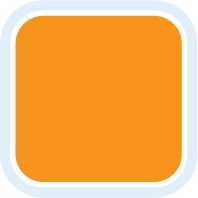 Regorafenib
7
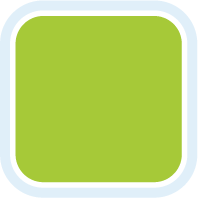 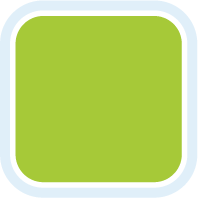 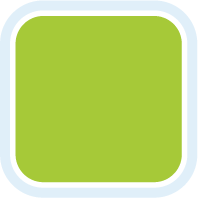 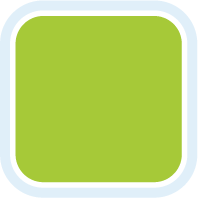 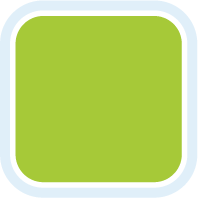 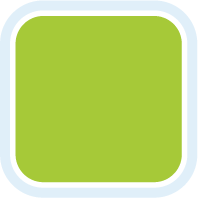 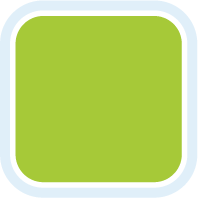 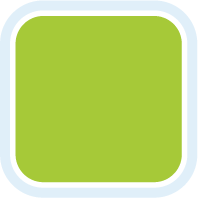 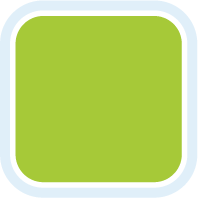 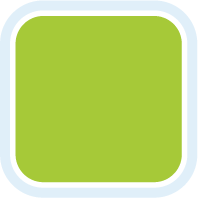 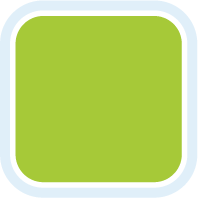 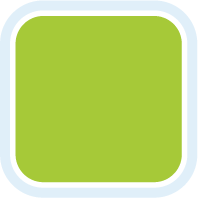 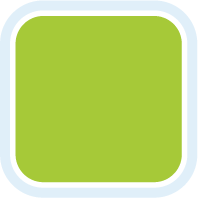 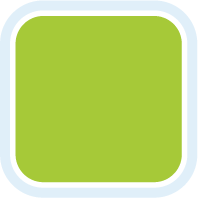 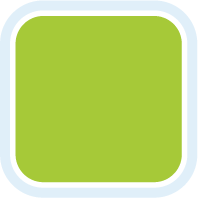 Nivolumab
16
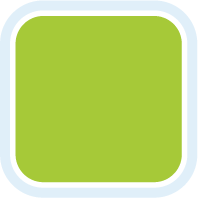 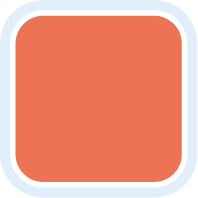 Pembrolizumab
1
N = 24 investigators
Consider the last patient in your practice who received regorafenib as second-line systemic treatment for HCC. What tolerability issues, if any, did the patient experience? (Please select all that apply.)
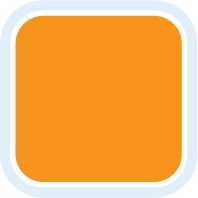 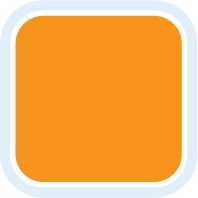 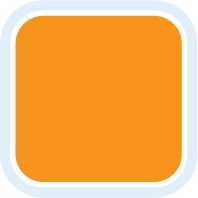 None
3
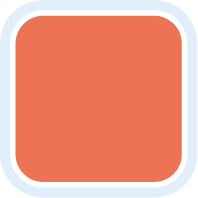 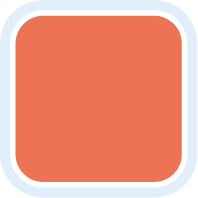 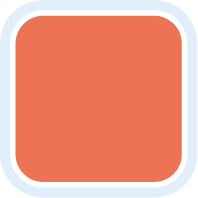 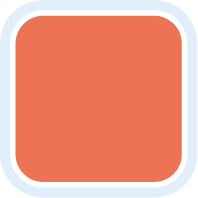 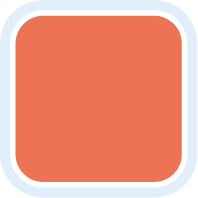 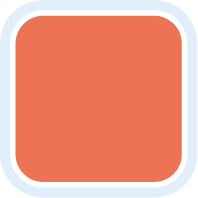 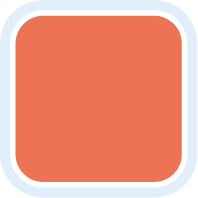 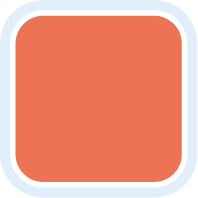 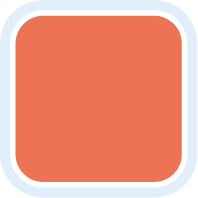 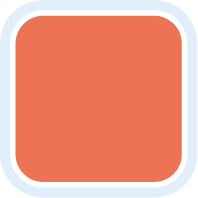 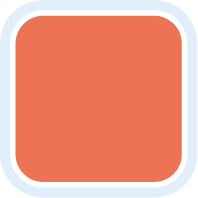 Hand-foot syndrome
11
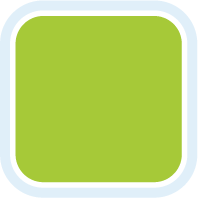 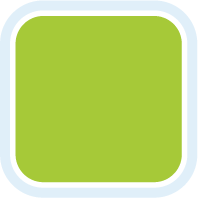 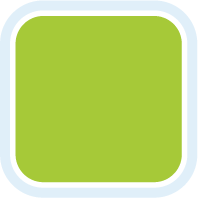 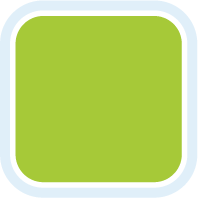 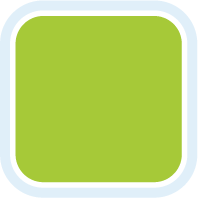 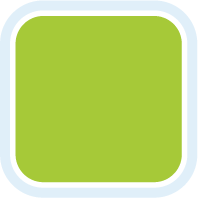 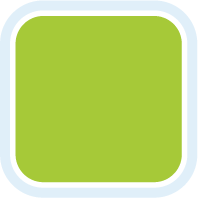 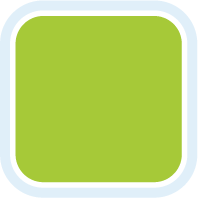 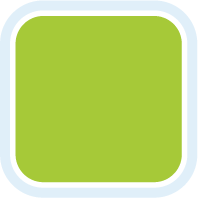 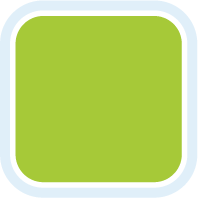 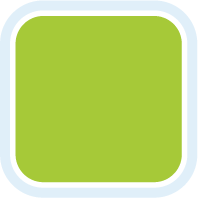 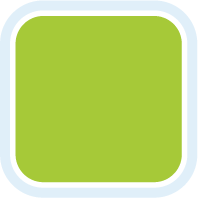 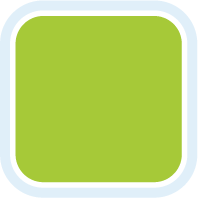 Fatigue/muscle aches
13
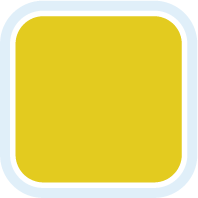 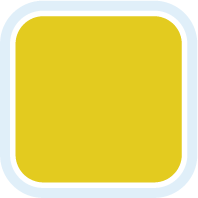 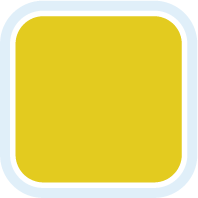 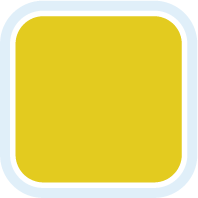 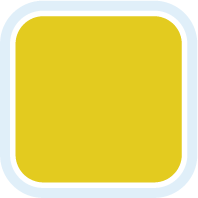 GI adverse events/diarrhea
5
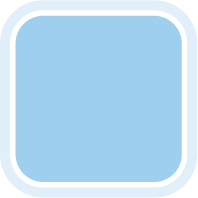 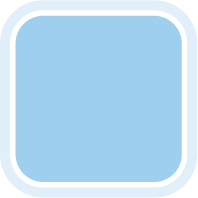 LFT increase
2
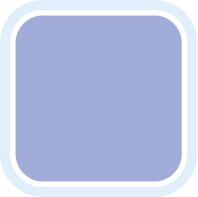 Hypertension
1
N = 19 investigators
Consider the last patient in your practice who received regorafenib as second-line systemic treatment for HCC. What was the clinical response/benefit?
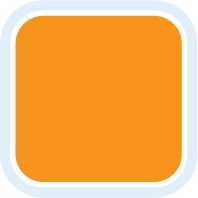 Partial response
1
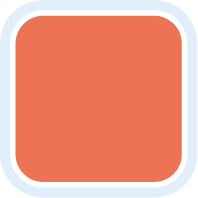 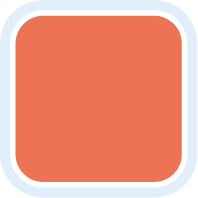 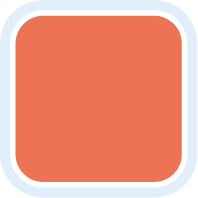 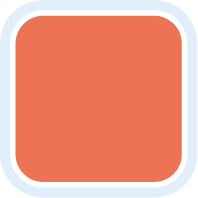 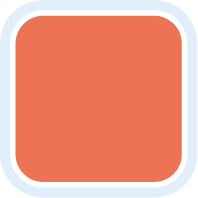 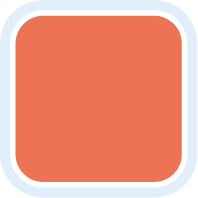 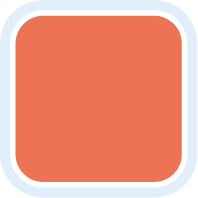 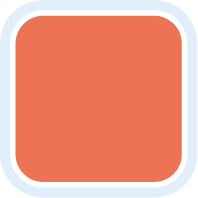 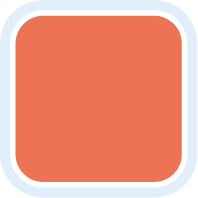 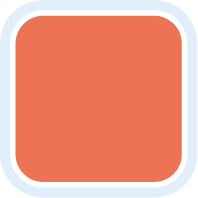 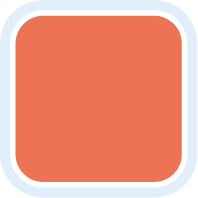 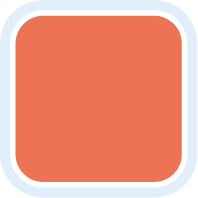 Stable disease
12
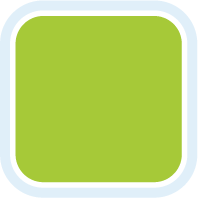 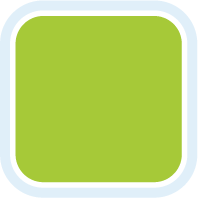 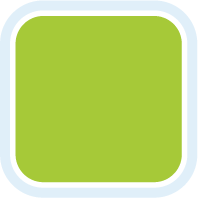 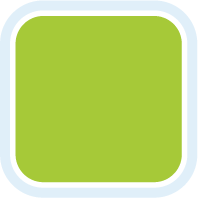 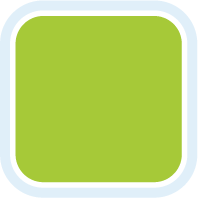 Disease progression
5
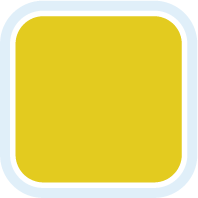 Not assessable
1
N = 19 investigators
Consider the last patient in your practice who received regorafenib as second-line systemic treatment for HCC. If the patient is no longer receiving this treatment, what was the reason for discontinuation?
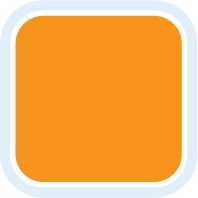 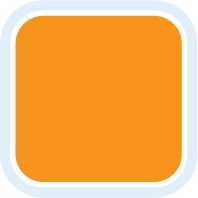 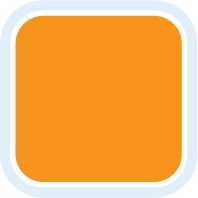 Patient is still receiving regorafenib
3
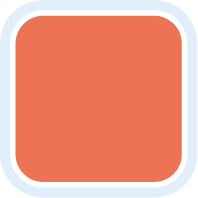 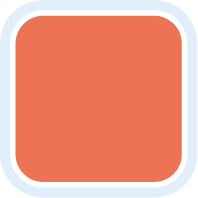 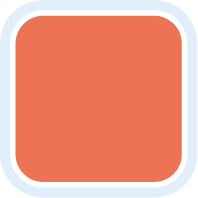 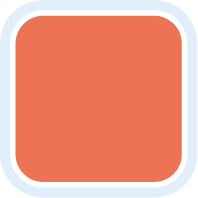 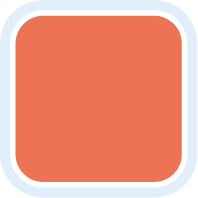 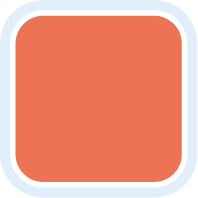 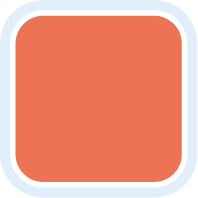 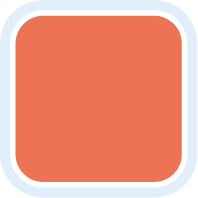 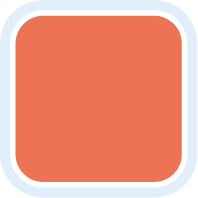 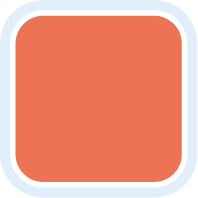 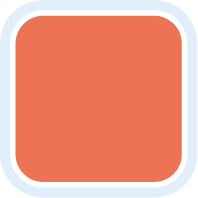 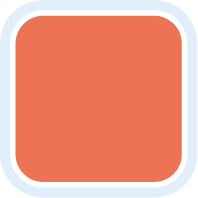 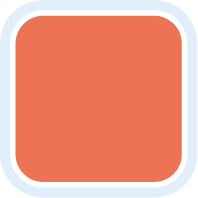 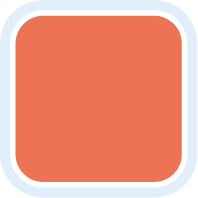 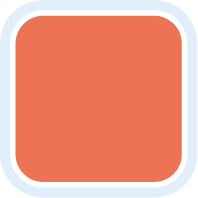 Progressive disease
15
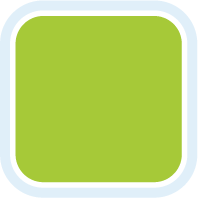 Toxicity
1
N = 19 investigators
Consider the last patient in your practice who received nivolumab as second-line systemic treatment for HCC. What tolerability issues, if any, did the patient experience? (Please select all that apply.)
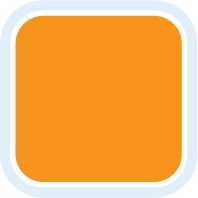 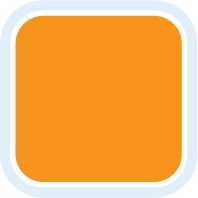 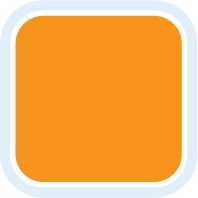 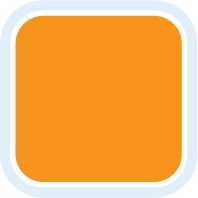 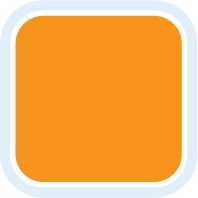 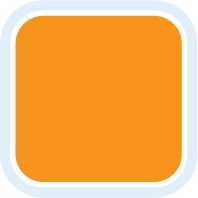 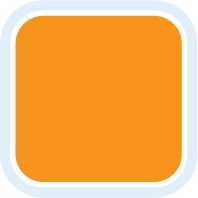 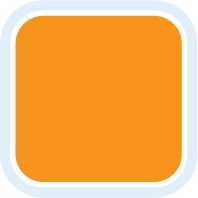 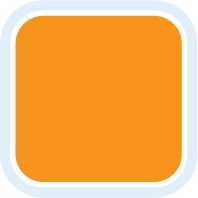 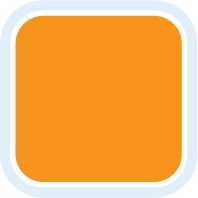 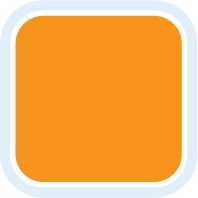 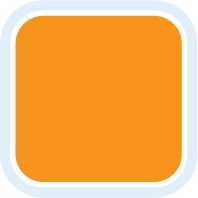 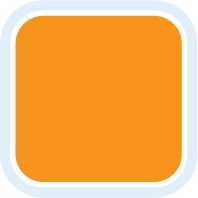 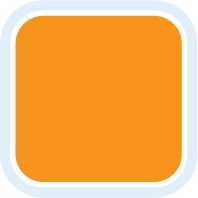 None
14
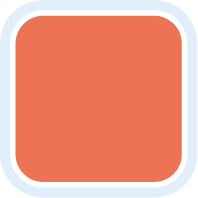 Skin toxicity
1
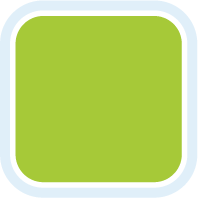 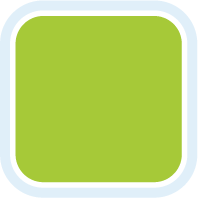 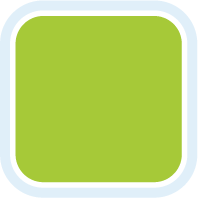 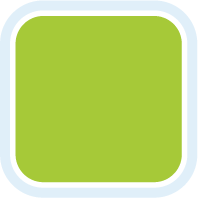 Fatigue/muscle aches
4
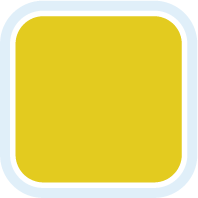 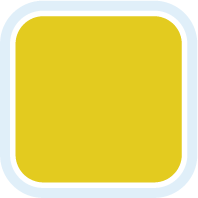 2
GI adverse events/diarrhea
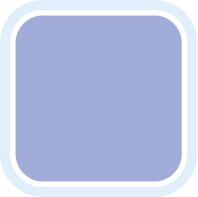 Hypothyroidism
1
N = 22 investigators
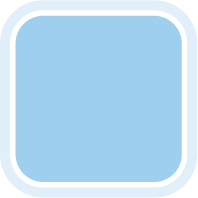 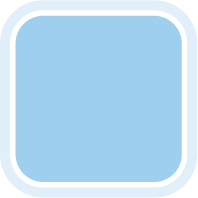 LFT increase
2
Consider the last patient in your practice who received nivolumab as second-line systemic treatment for HCC. What was the clinical response/benefit?
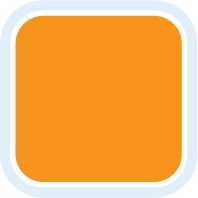 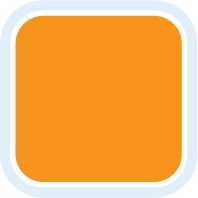 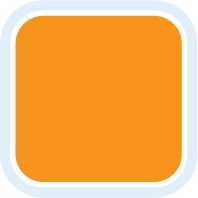 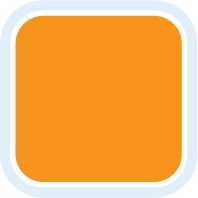 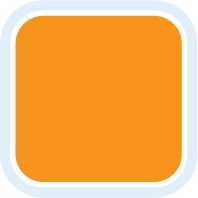 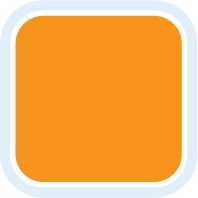 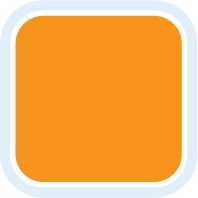 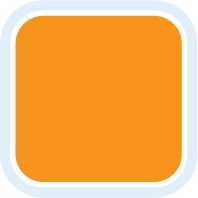 Partial response
8
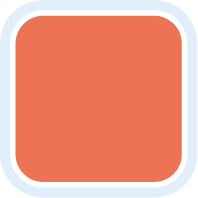 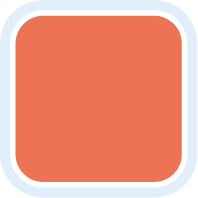 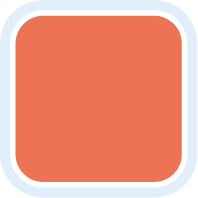 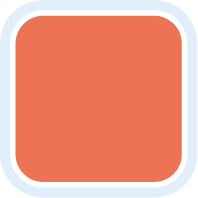 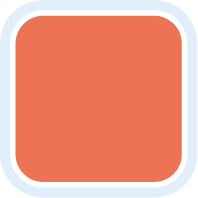 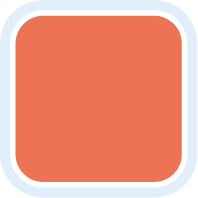 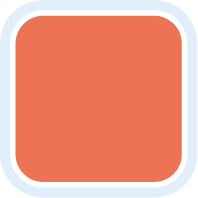 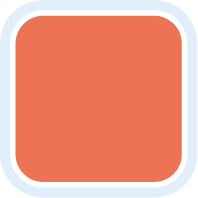 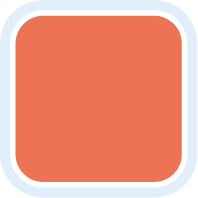 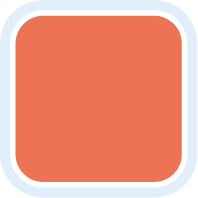 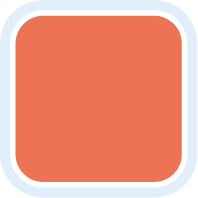 Stable disease
11
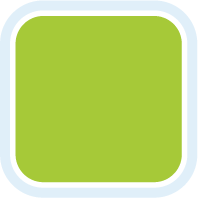 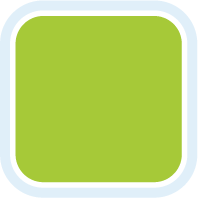 Disease progression
2
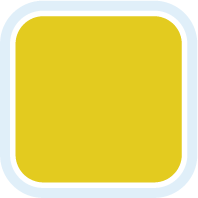 1
Not assessable
N = 22 investigators
Consider the last patient in your practice who received nivolumab as second-line systemic treatment for HCC. Is the patient still receiving treatment? If not, what was the reason for discontinuation?
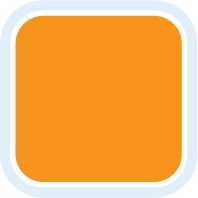 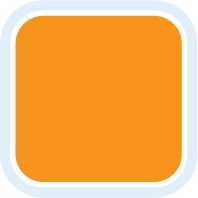 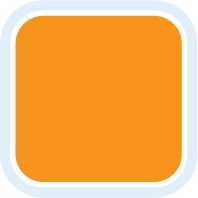 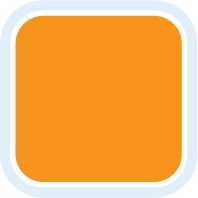 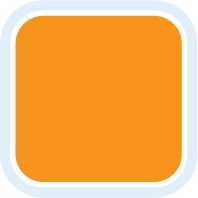 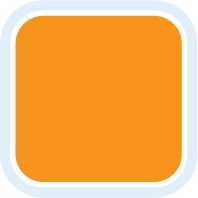 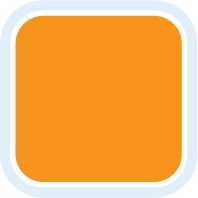 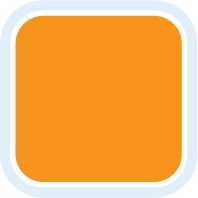 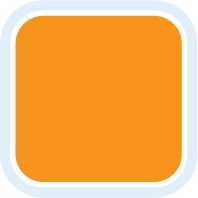 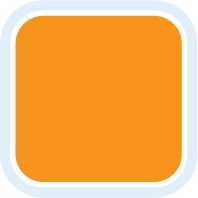 Patient is still receiving nivolumab
10
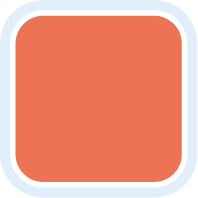 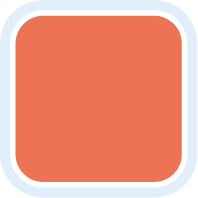 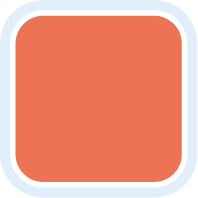 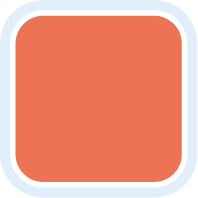 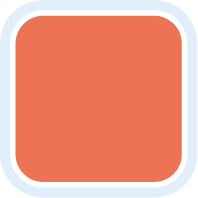 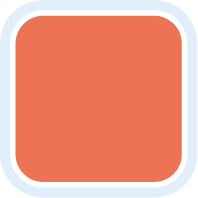 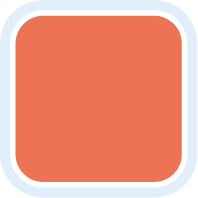 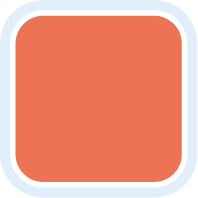 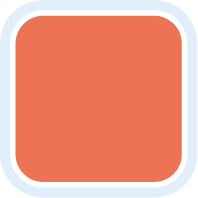 Progressive disease
9
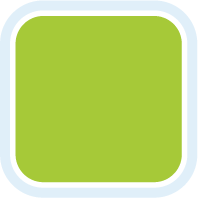 Toxicity
1
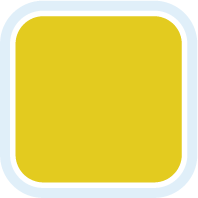 1
Death
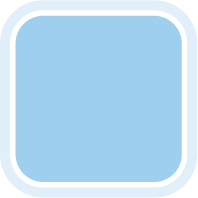 Patient decision
1
N = 22 investigators
Outside of a protocol setting, have you or would you offer an anti-PD-1/PD-L1 antibody to a patient with HCC in the following situation?A patient who has undergone a liver transplant
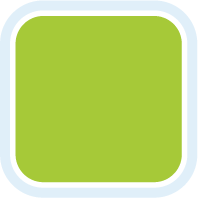 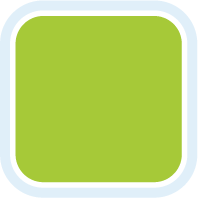 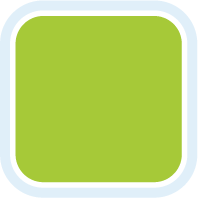 I have
3
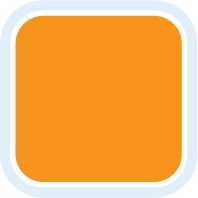 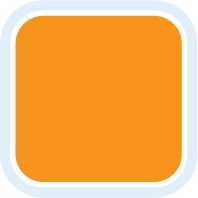 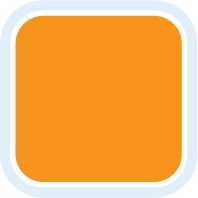 I have not, but I would for the right patient
3
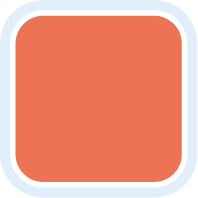 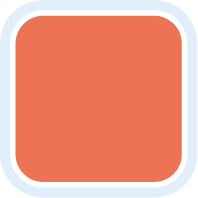 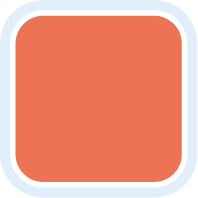 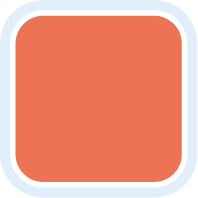 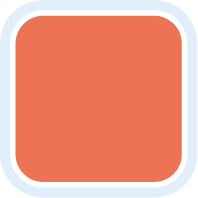 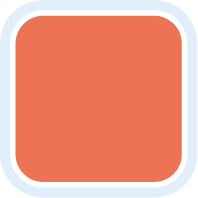 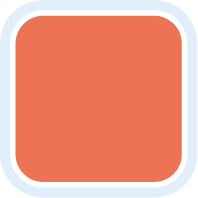 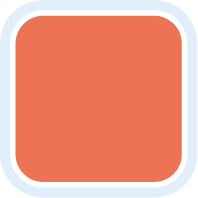 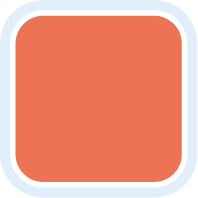 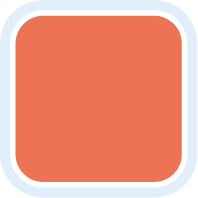 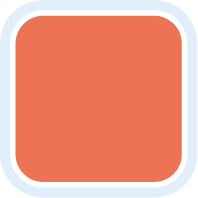 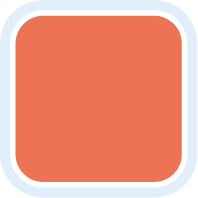 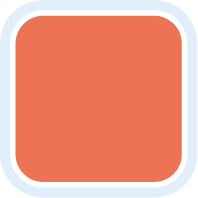 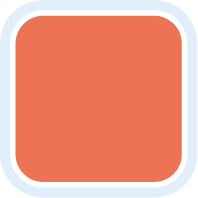 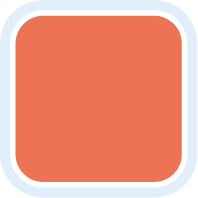 18
I have not, and I would not
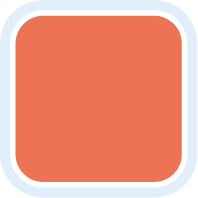 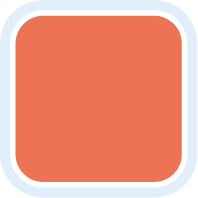 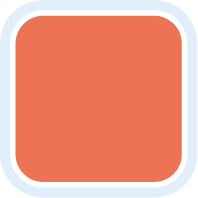 N = 24 investigators
Current and Emerging Treatments for HCC
HCC
PS 0, Child–Pugh A
Okuda 3, PS > 2, Child–Pugh C
Okuda 1-2, PS 0-2, 
Child–Pugh A-B
Very early stage (0)
Single <2 cm
Carcinoma in situ
Early stage (A)
Single or 3 nodules
<3 cm, PS 0
Intermediate stage (B)
Multinodular, PS 0
Advanced stage (C)
Portal invasion, N1, M1, PS 1-2
Terminal stage (D)
Single
3 nodules ≤ 3 cm
Increased
Portal pressure/bilirubin
Associateddiseases
Checkpoint inhibitors?
Normal
No
Yes
RFA/PEI
Resection
Sorafenib
Liver transplantation
TACE
Lenvatinib
BSC
Curative treatments (30%); 5-yr survival: 40% to 70%
Regorafenib
Nivolumab
Cabozantinib
Llovet JM et al. J Natl Cancer Inst. 2008;100:698-711. 
Subramanian S et al. Chin Clin Oncol. 2013;2:33-46.
Current landscape for second line HCC
Regorafenib-approved based on improved OS 
Nivolumab-approved based on durable RR
Cabozantinib-positive OS benefits 
Brivanib-failed
Everolimus-failed
Ramucirumab-failed in REACH and pending in REACH-2
ADI-PEG 20-failed
Tivantinib-failed
Pembrolizumab-pending
Multi-Kinase Inhibitors and Novel Anti-Angiogenic Agents in HCC
Regorafenib
Oral TKI targeting VEGFR1-3, TIE2, PDGFRb, KIT, RET, RAF


Cabozantinib
 Oral TKI targeting MET, AXL, and VEGFR 

Ramucirumab
 Human IgG1 Monoclonal antibody against VEGFR2
Bruix J et al. Lancet. 2017;389:56-66. Ikeda K et al. J Gastroenterol. 2017;52:512-519. Kelley RK et al. Ann Oncol. 2017;28:528-534. Zhu AX et al. Lancet Oncol. 2015;16:859-870.
Regorafenib vs Placebo in the Second-Line (RESORCE)
HCC patients with documented radiologic progression during sorafenib treatment
Stratified by
Geographic region        (Asia vs rest of the world)
Macrovascular invasion
Extrahepatic disease
ECOG PS (0 vs 1)
AFP (< or ≥ 400 ng/mL)
N = 573
Regorafenib 
160 mg orally;
3 wk on, 1 wk off (4 wk cycle)
n = 379
R
Placebo
n = 194
2:1
All patients received best supportive care 
Patients were treated until disease progression, death, or unacceptable toxicity
Primary endpoint: OS in ITT population
Secondary endpoints: PFS, TTP, RR, DCR
Bruix J et al. Lancet. 2017;389:56-66.
RESORCE Trial: Overall Survival1
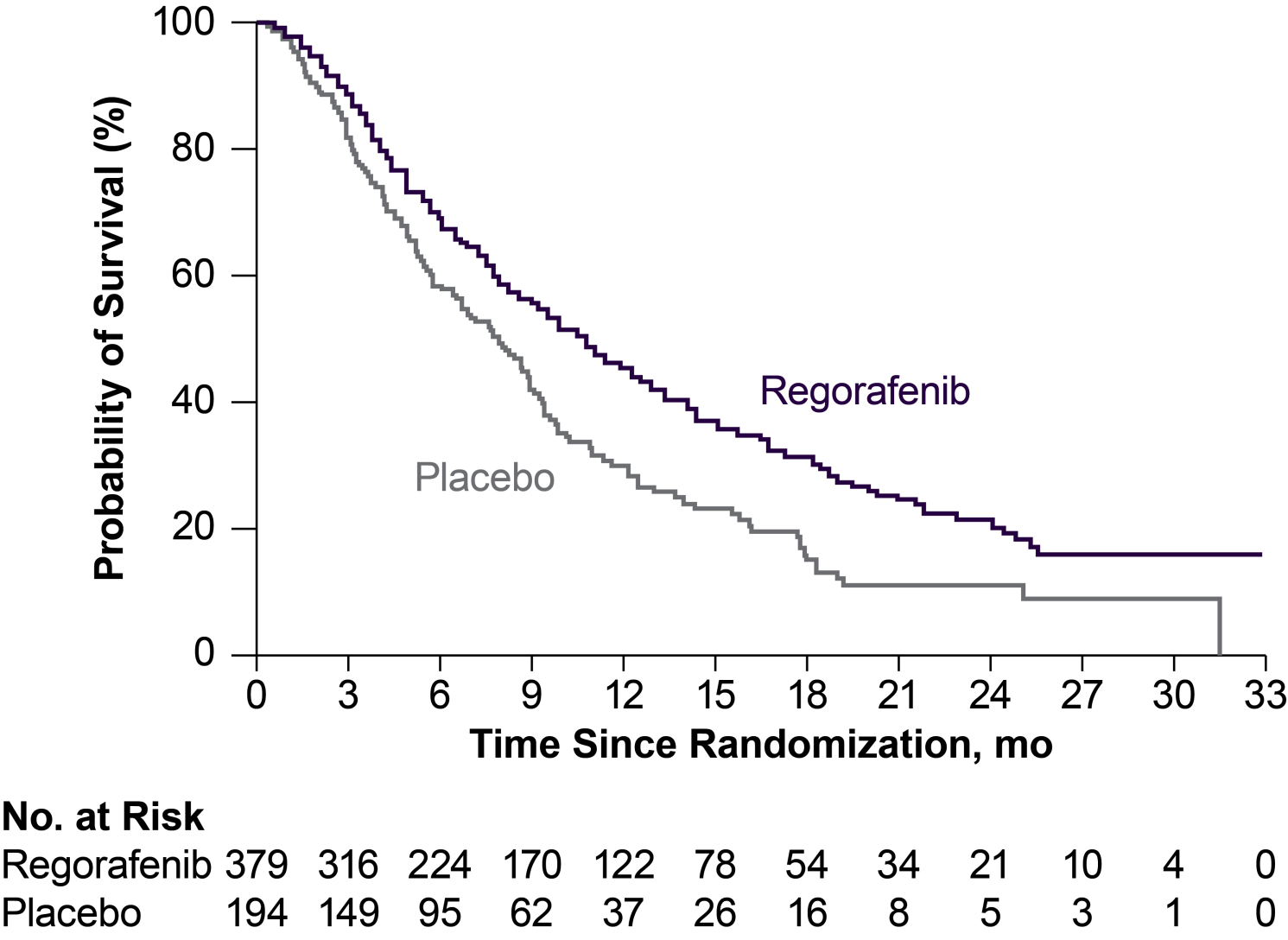 Probability of Overall Survival,a %
a Based on mRECIST.
1. Bruix J et al. Lancet. 2017;389:56-66.
RESORCE Trial: Efficacy1
a Based on mRECIST.
1. Bruix J et al. Lancet. 2017;389:56-66.
RESORCE Trial: Safety1
1. Bruix J et al. Lancet. 2017;389:56-66.
REACH: Overall Survival in Patients With Baseline Alpha‑Fetoprotein  or < 400 ng/mL
AFP 400 ng/mL
AFP <400 ng/mL
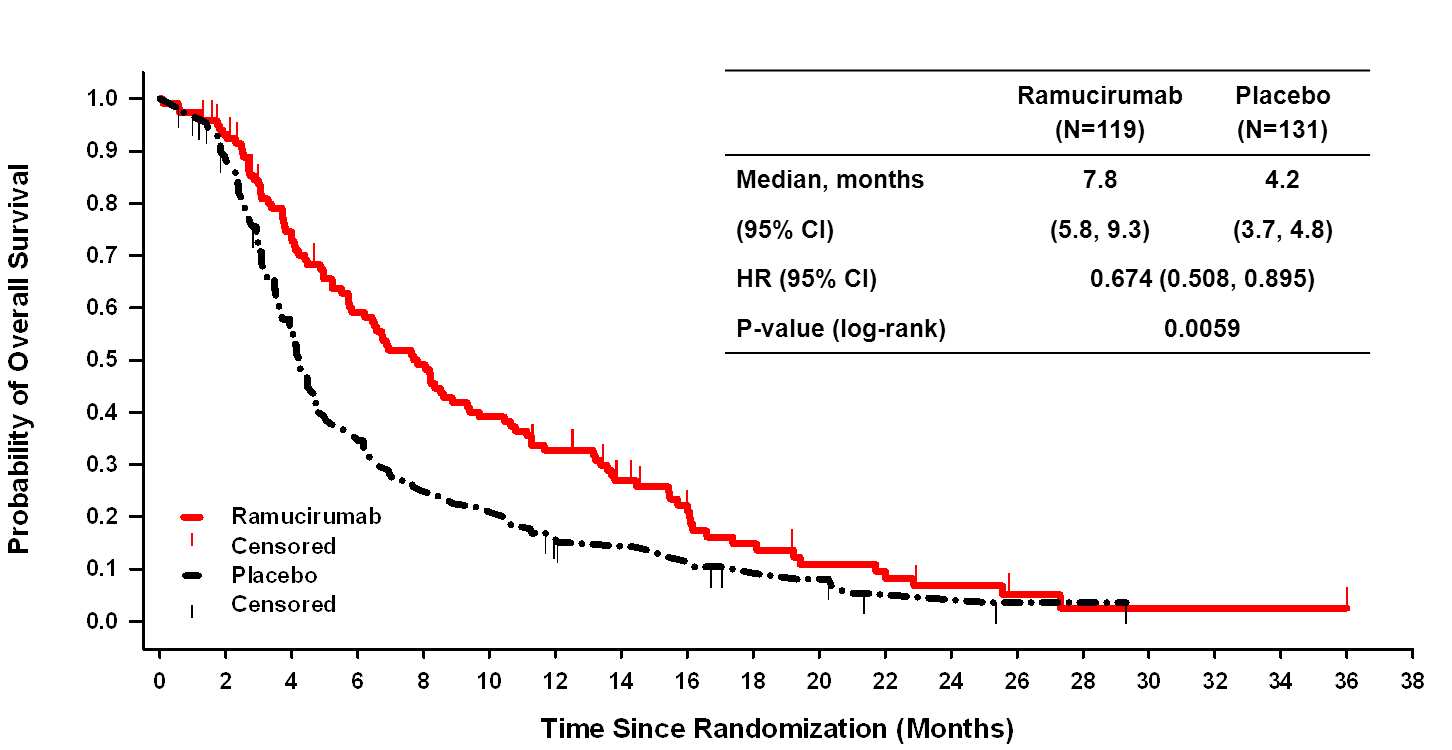 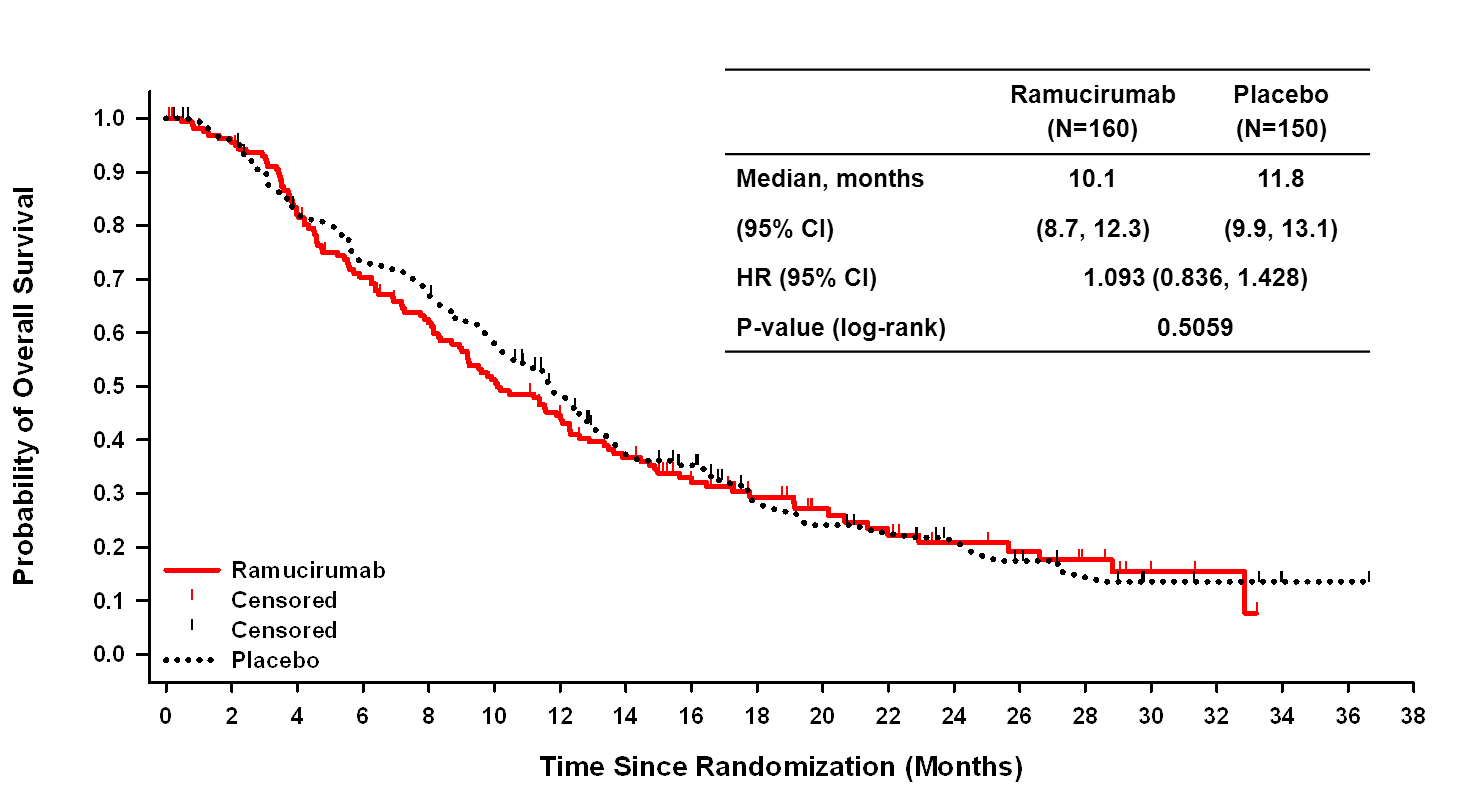 Zhu AX et al, Lancet Oncology, 2015
CheckMate 040 Study Design
Study Endpoints 
Primary
Safety and tolerability (escalation)
Objective response ratea (expansion)
Secondary
Objective response ratea (escalation)
Disease control rate
Time to response
Duration of response
Overall survival
Other
Biomarker assessments
Patient-reported outcomesb
Dose Escalation
0.1–10 mg/kg

N = 48
Uninfected (n = 23)
HCV infected (n = 10)
Sorafenib Experienced (2L)
(n = 37)
HBV infected (n = 15)
Sorafenib Naive (1L)
(n = 11)
All Patients (N = 262)
Dose Expansion
3 mg/kg

N = 214
Uninfected (n = 113)
Sorafenib Experienced (2L)
(n = 145)
Sorafenib Experienced (2L)
(n = 145)
Sorafenib Experienced (2L)
(n = 145)
HCV infected (n = 50)
Sorafenib Naive (1L)
(n = 69)
Sorafenib Naive (1L)
(n = 69)
HBV infected (n = 51)
Sorafenib Naive (1L)
(n = 69)
Disease assessment imaging (CT or MRI) every 6 weeks 
Interim analysis data cutoff date: August 8, 2016
Median follow-up was 13.3 months in the dose-escalation phase and 10.5 months in the dose-expansion phase
a RECIST v1.1; b Baseline and every 6 weeks through week 25 using the EQ-5D utility index and visual analog scale (VAS).
Melero I et al, 2017 GI Symposium
Nivolumab (Anti–PD-1) in HCC
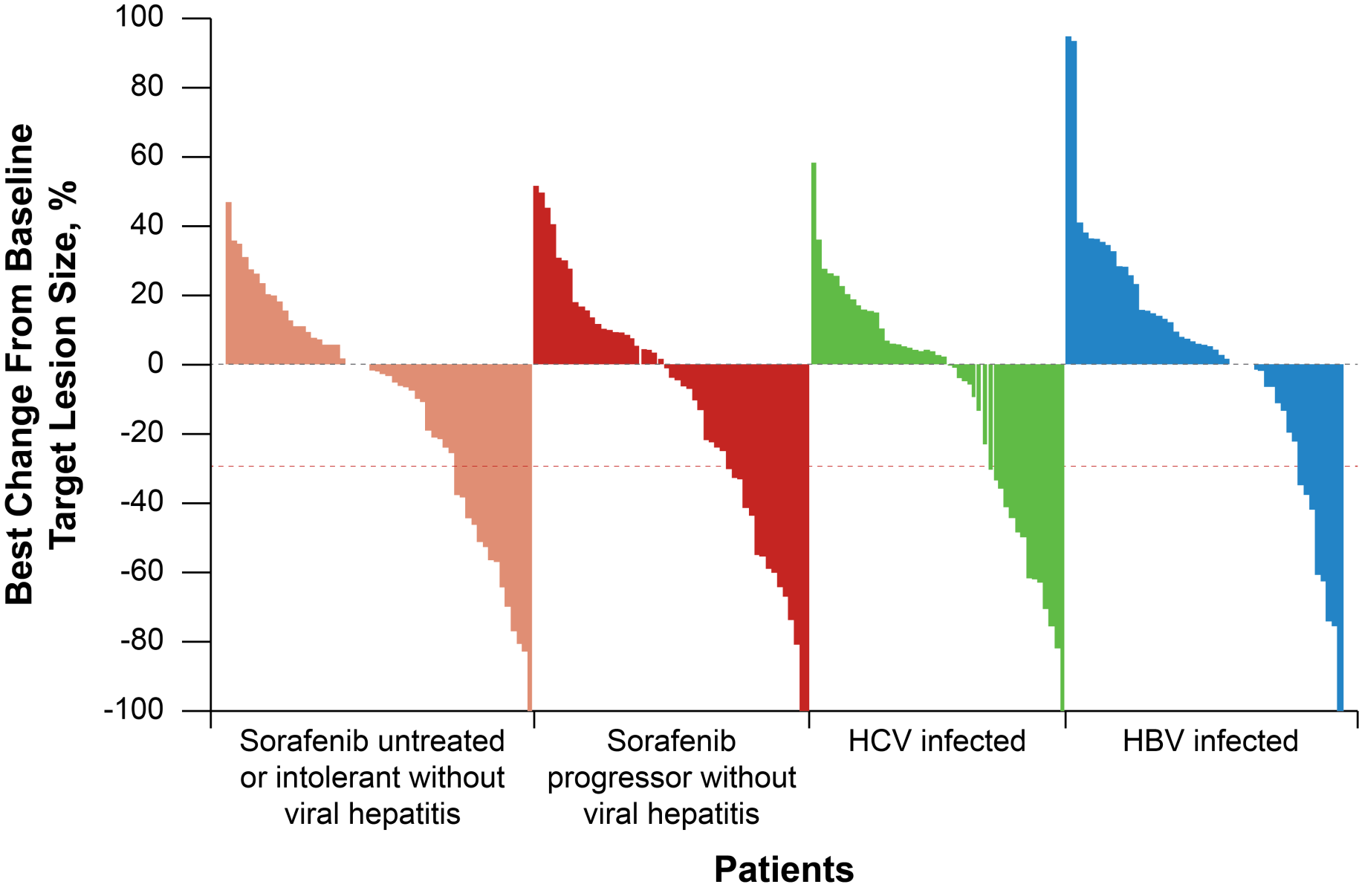 1. El-Khoueiry AB et al. Lancet. 2017. pii: S0140-6736(17)31046-2.
Overall Survival: Sorafenib-Experienced Patients in the Dose-Expansion Phase
HCV infected
HBV infected
Uninfected
All patients
Probability of Survival
1.0
0.9
0.8
0.7
0.6
0.5
0.4
0.3
0.2
0.1
0.0
21
0
3
6
9
12
15
18
24
Time, mo
Sangro B et al. EASL 2017. Abstract GS-010.
Response by PD-L1 Expression
Sorafenib Experienced (2L)
Investigator Assessment
Dose Expansion
Dose Escalation
≥ 1%           NA
≥ 1%           NA
PD-L1:  < 1%
PD-L1:  < 1%
100
100
50
50
0
0
Size From Baseline (%)
Change in Target Lesion
-50
-50
-100
-100
Patients
Patients
Responses were observed irrespective of PD-L1 expression on tumor cells
Safety: Dose-Expansion Phase
How to select and sequence each agent in clinical decision
No level 1 evidence 
Survival benefits with sorafenib-regorafenib sequencing
Safety profiles of each agent
Sorafenib intolerance 
Tumor burden and aggressiveness 
Predictive biomarkers:
	Nivolumab: PD-L1 status, MSI status, tumor mutation 
		burden and immune signature
	TKIs: angiogenesis signatures
Conclusions
Regorafenib, nivolumab are the currently approved second line agents for advanced HCC
Angiogenesis pathway is important in hepatocarcinogenesis. Despite the negative data of several VEGFR TKI, phase III trials with regorafenib, lenvatinib, cabozantinib showed positive survival benefits and ramucirumab is under further development
Anti–CTLA-4 and anti–PD-1/PD-L1 preliminary data confirmed safety and response and ongoing trials will help to define the role of immune checkpoint inhibitors in HCC
Potential synergistic effect of immune checkpoint inhibitors with local-regional therapy and other systemic therapies under investigation
Identification of relevant predictive markers and applying molecular classification are important in predicting response and enriching the population in future HCC trial design-proof of concept trials needed